Accounts Payable Training
University of Houston Clear Lake – Accounts Payable
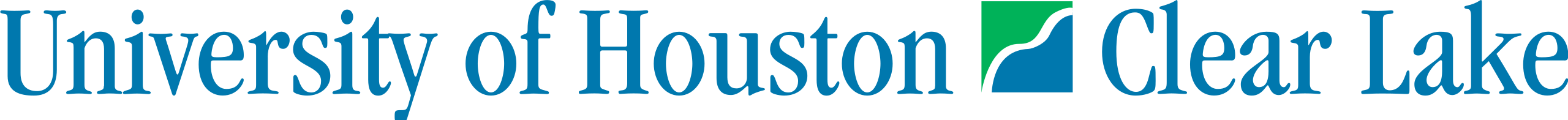 Overview
2
Invoice Numbering in PeopleSoft
Duplicate Payments
Date Accuracy
Fund Restrictions on Food And Entertainment
Voucher Guidelines
Reasons for Voucher Denials
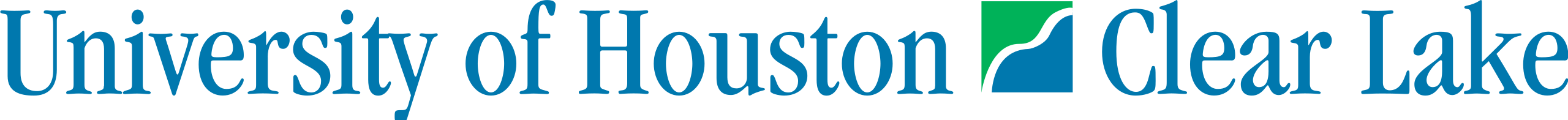 Invoice Numbering
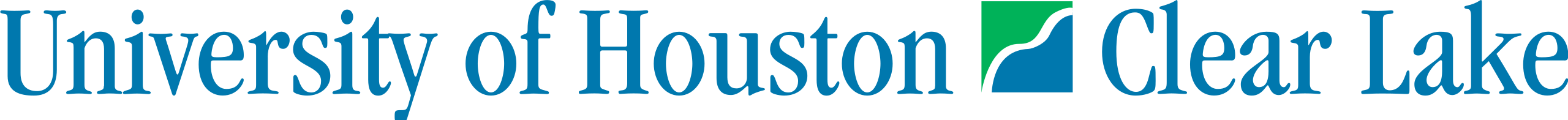 Processing Vendor Issued Invoices
4
Invoice number in PS must match vendor invoice number. Also, please DATE STAMP invoice when received.
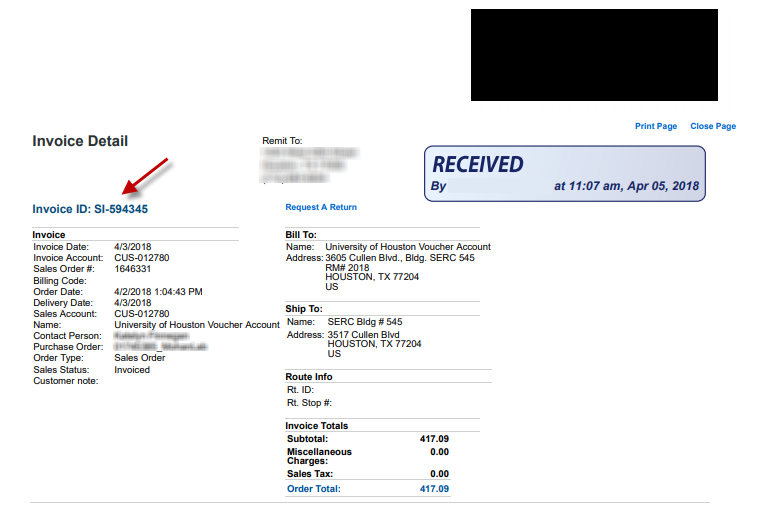 Invoice must have date stamped!
Invoice Number Format
5
Please use a consistent format when creating invoice numbers.
Example: Reimb S Hawn MM/DD/YY
Handy definitions
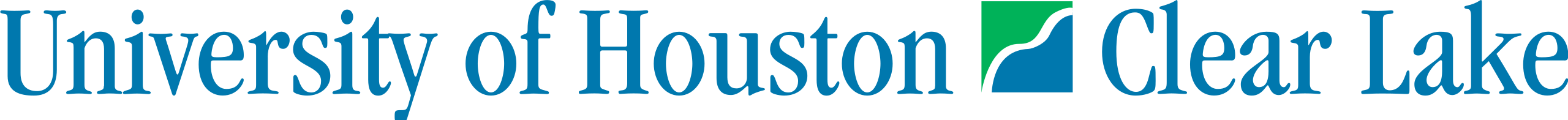 Duplicate Payments
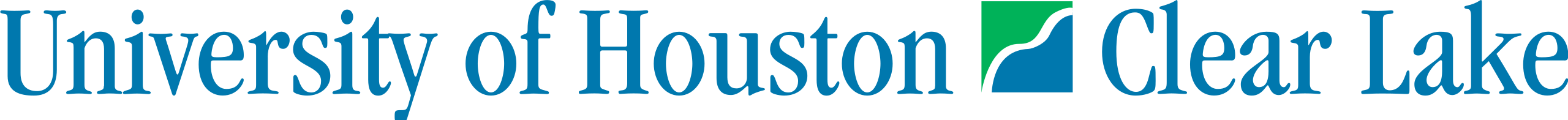 Did the vendor invoice show a number previously used...??
7
Ensure that you are not generating a duplicate payment !!
If first vendor invoice was #12345, then enter invoice # “12345.1” for the second invoice if the vendor is reusing #12345.
Add comments
State that vendor reused the same invoice number and it is not a duplicate.
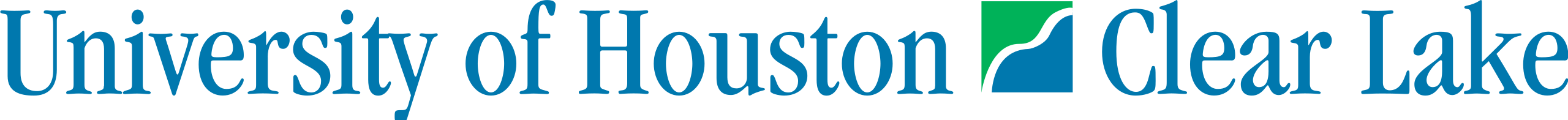 Other Tips On Avoiding Duplicate Payments
8
Check for ‘fat finger’ mistakes
Data entry errors, such as a misread number or a typo
Added spaces, special characters, or zeros to invoice number
Pay only once
Verify payment in PeopleSoft 
Do not automatically pay invoices via P-card.
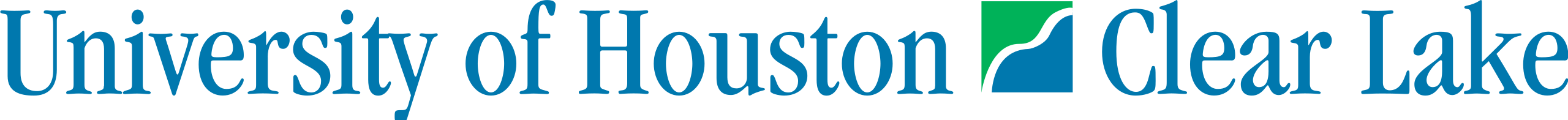 Tips On Employee or Individual Vendors
9
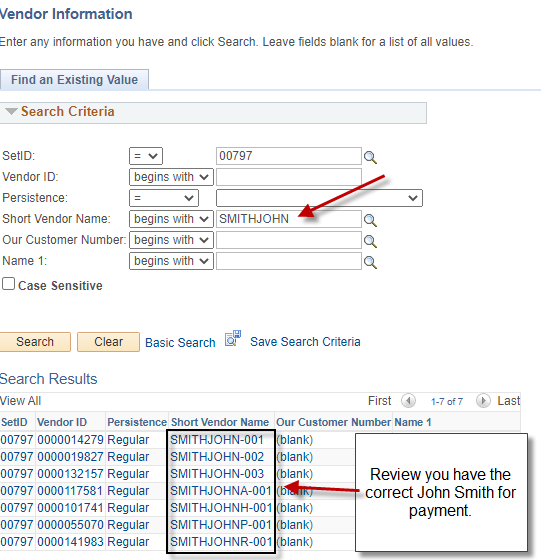 Correct Vendor - Verify the address to ensure that we select the correct vendor.  
There are multiple vendors with the same name in the system. 
Check reimbursement vouchers for employee payments to ensure that the employee has not been reimbursed before for same receipt.
Example: Voucher number entry error
10
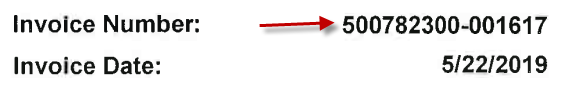 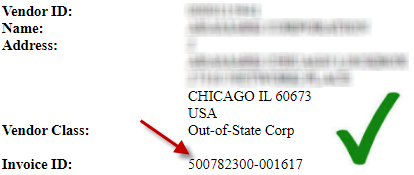 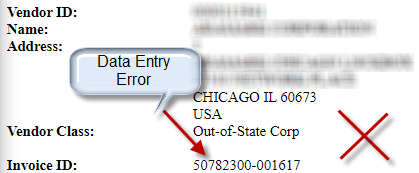 Incorrect Invoice Number: 
Voucher will be denied to correct voucher entry
Correct Invoice Number: 
Voucher entry correctly matches the Invoice Number.
Date Accuracy
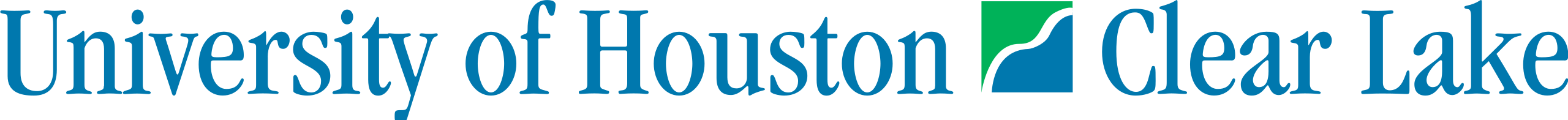 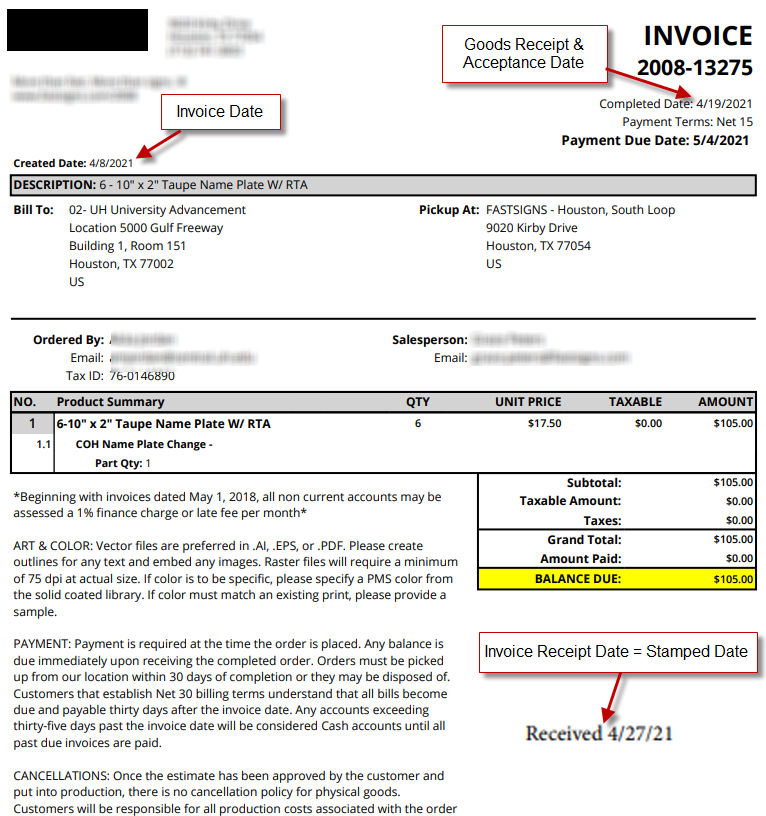 Date Accuracy
12
TERMS TO KNOW
Invoice Date = Date on the invoice
Invoice Receipt Date = Earliest Stamped Date on Invoice
Goods Receipt Date & Acceptance Date = the day you received, inspect, and accept the goods
This may not be printed on the invoice.
Dates can cost us…be aware!
13
Each buyer is responsible for ensuring that invoice payment is treated correctly under the Texas Prompt Payment law. 
Do not use your PCard to pay for late invoices.
Our payment is due on the 30th day after the latest of:
The date the agency receives the goods, or
The date the performance or service is completed, or.
The date the agency receives an invoice for the goods or services.
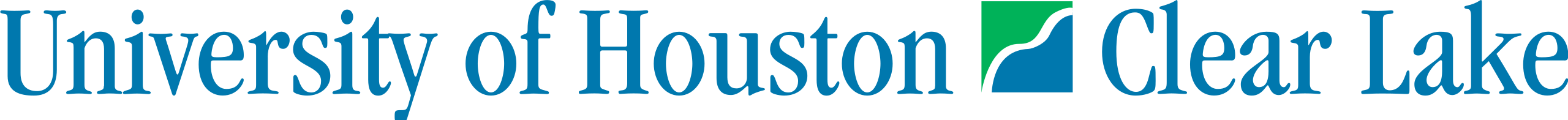 Details on Invoice Receipt Date
14
Invoice received via Email
Date the email was received
Use email as backup documentation
Highlight or circle this date so it is easily identifiable 
Invoice received by snail mail
Invoice received twice
Received by one employee, handed to another employee on a later date
Use date the first employee receives the invoice
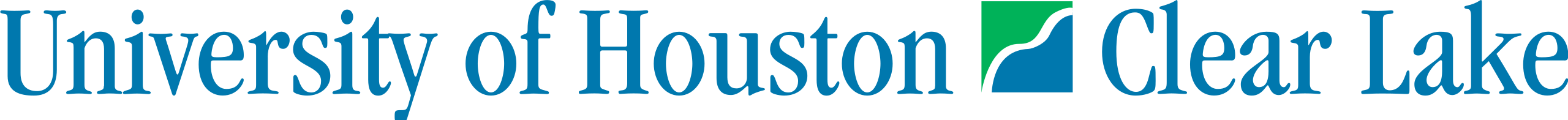 Example: Invoice Receipt Date Choices
15
If invoice stamped on one date and counter-stamped on another date – use the FIRST DATE.
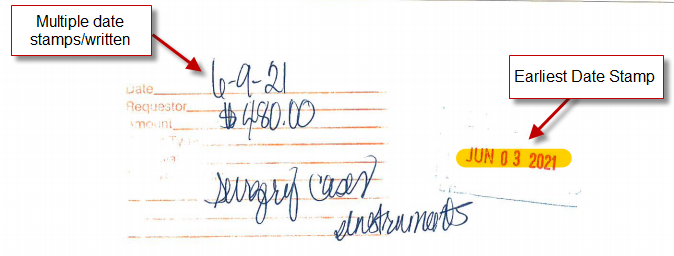 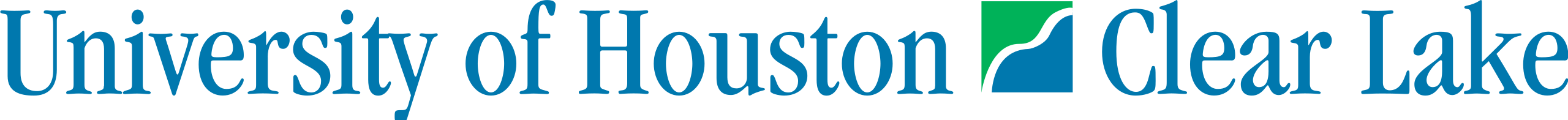 Adding Receipt Stamp via Adobe Acrobat
16
Select Stamp tool or search for Stamp tool under More Tools.
On drop down menu select Dynamic, choose the RECEIVED stamp.
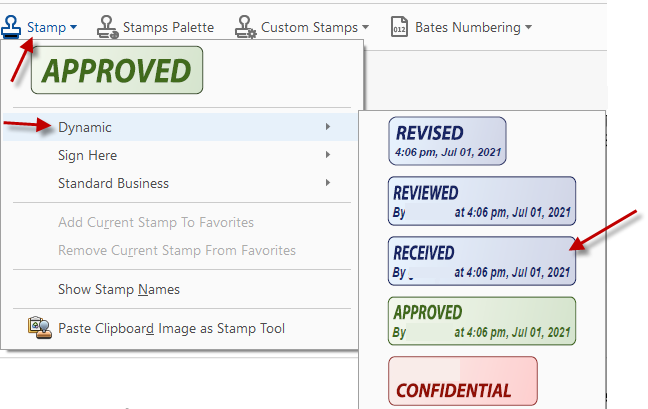 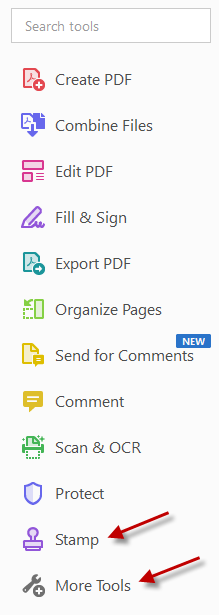 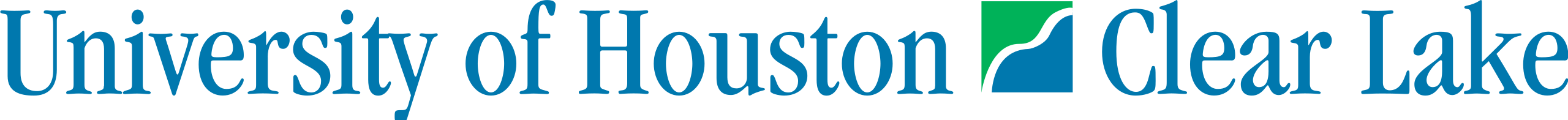 Goods Receipt vs. Acceptance Date
17
Typically they mean the day you receive, inspect, and accept the goods.  If these activities occur on two different dates, choose the later date as acceptance.
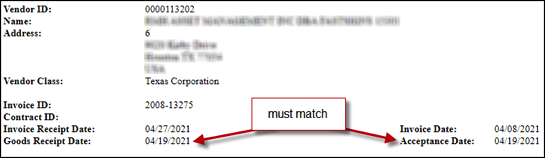 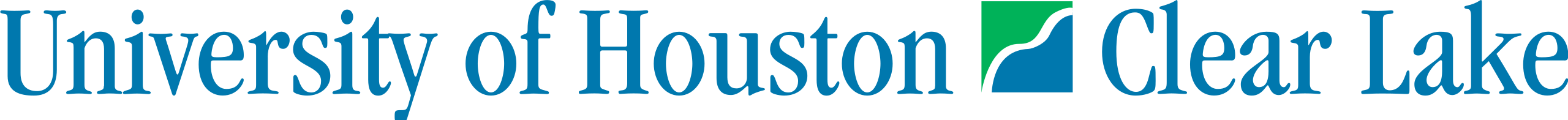 Goods Receipt vs. Acceptance Date
18
Memberships or Subscriptions
Both dates should be the end date of the membership/ subscription period.

Example:
05/31/2022
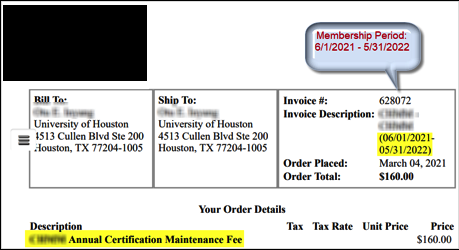 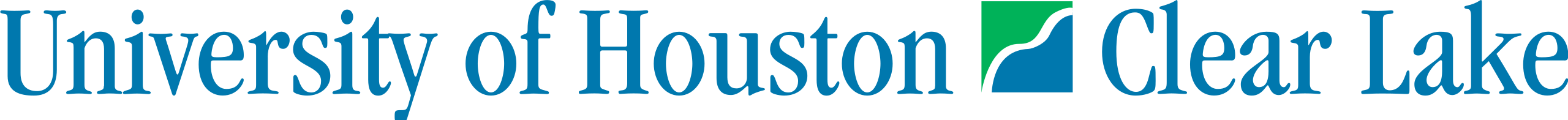 60-Day WorkFlow Message in PeopleSoft
19
After entering a voucher into WorkFlow, PeopleSoft may prompt users to enter a justification when >60 days have elapsed between:
Goods received/acceptance date and the Invoice Date, or
Invoice Receipt Date and the Invoice Date.
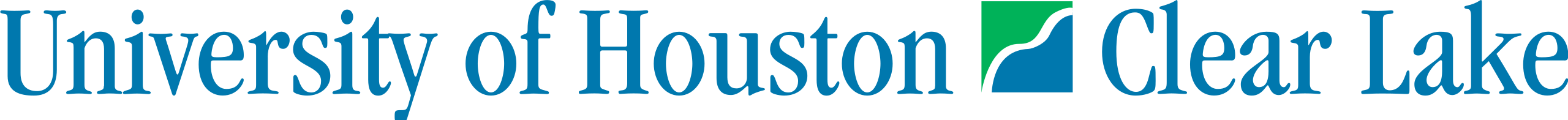 Prompt Example
20
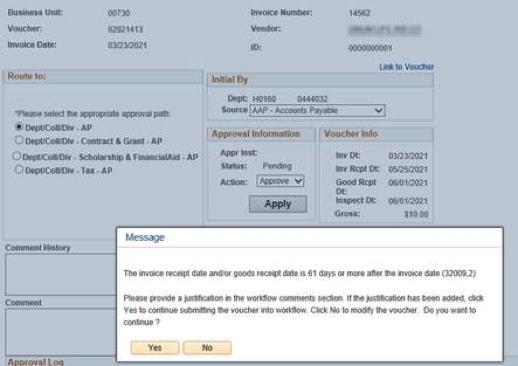 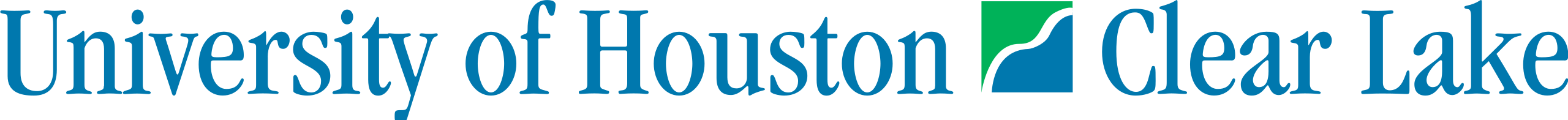 Ensuring Your Invoice is Received Timely
21
The biggest challenge is getting the invoice 
to the unit that placed the order !

When placing an order ask the vendor to log your contact information on the invoice or the order so they know where to send the invoice.
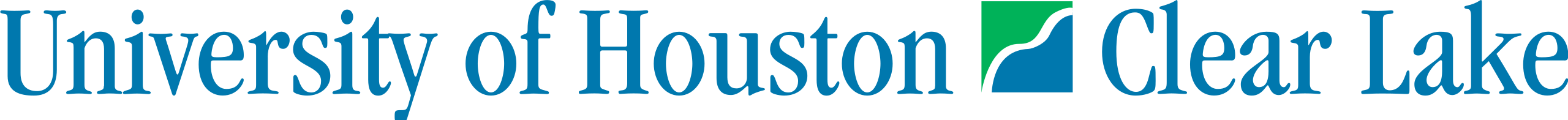 Fund Restrictions -Food And Entertainment
Related accounts
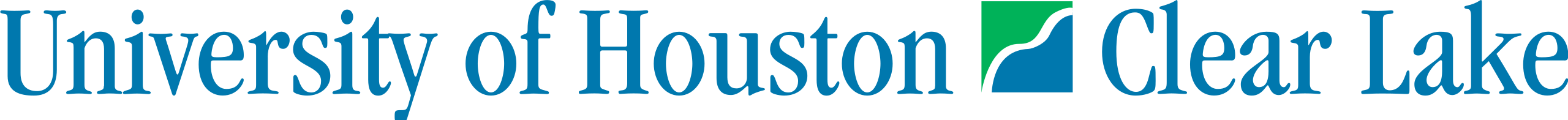 Refer to legible handout
23
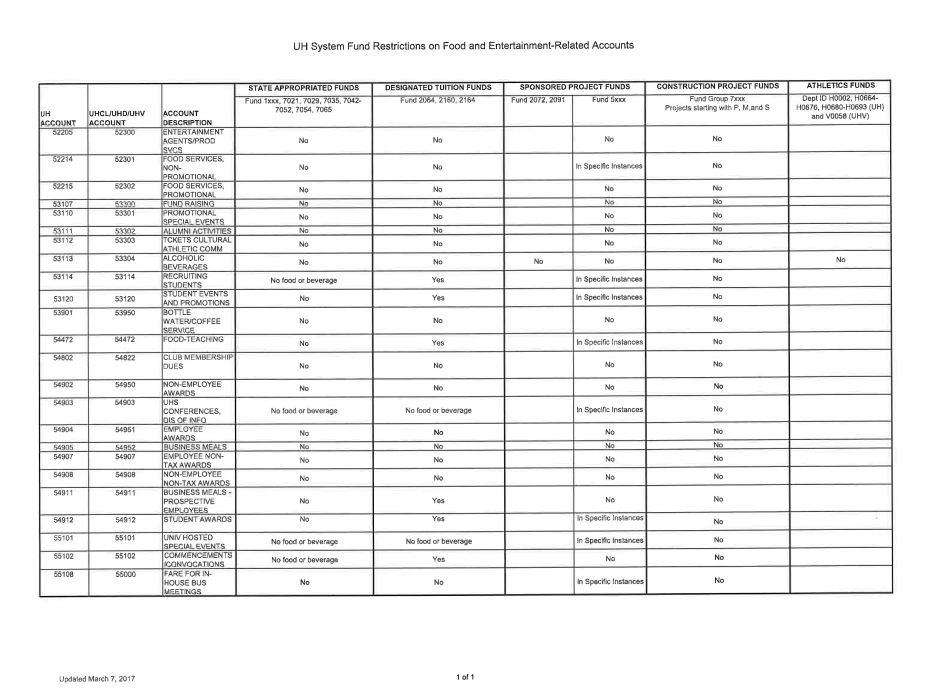 Voucher Guidelines
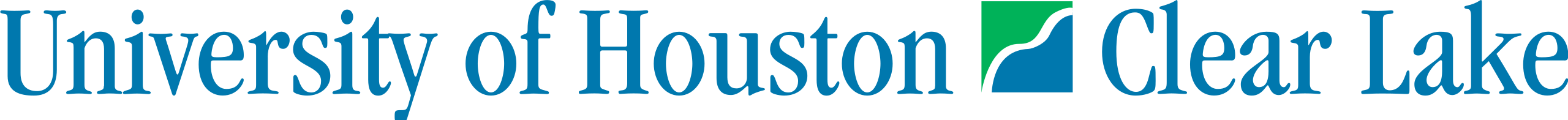 Refer to legible handout
25
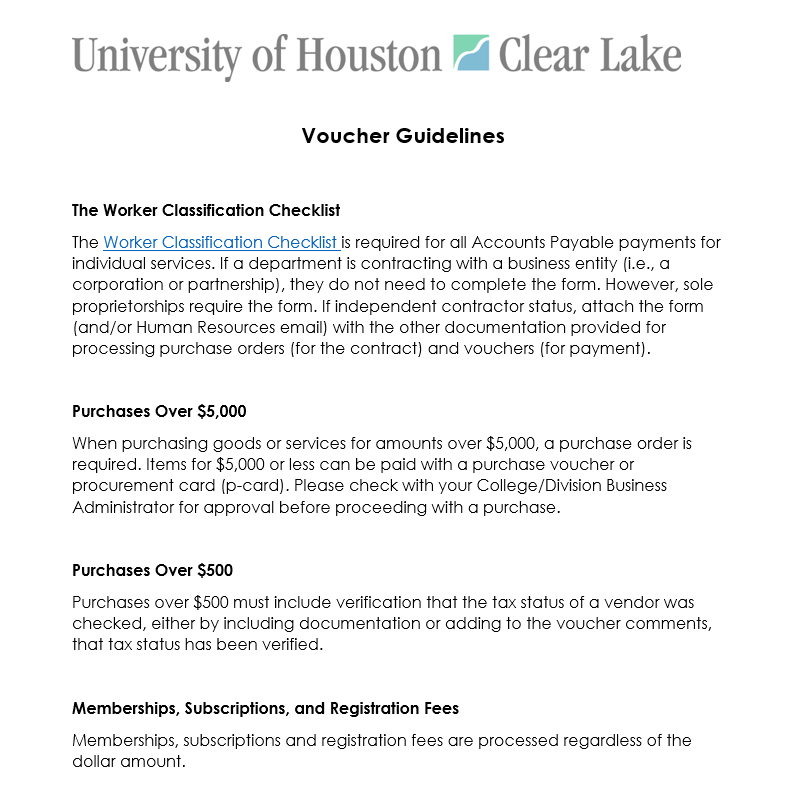 Reasons for Voucher Denials
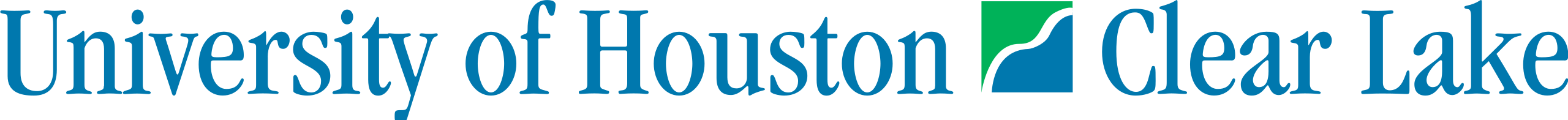 Common Voucher Denial Reasons
27
Incorrect account code
Missing justification for paying invoice over 60 days old
Amounts on receipts do not match voucher
Benefit statement was not added to voucher
Missing Brand Guide approval on promotional items
Quote unacceptable, please obtain an invoice
Claiming/Paying for state sales tax
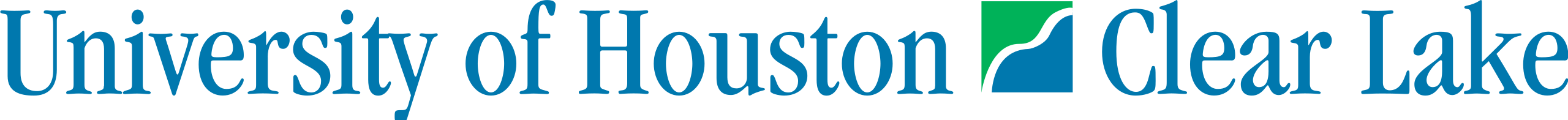 Common Voucher Denial Reasons
28
Computer related items need OIT prior approval. Exceptions:
blank CD/DVDs
cases for laptops/tablets
desktop sit/stand stations (e.g. Varidesks)
ergonomic keyboard and mouse arm rests
jump drives
keyboard trays (mounts to a desk)
monitor arm mounts
mouse pads
printer ink and/or toner
contact OIT Support Center if you are not sure about your technology order
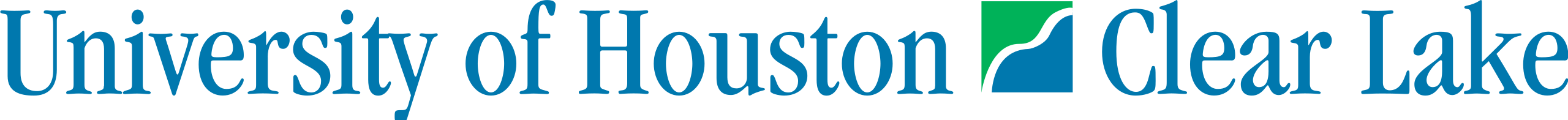 Common Voucher Denial Reasons
29
Dates incorrect or missing
Food Waiver form required/uploaded for food >$100 off campus ($500 for Pearland)
HR approval needed for employment ads
Business meal - if attendee is signature authority their supervisor must also sign voucher
Memberships and subscriptions must have beginning and end dates
Missing back up, late pay justification, comments explaining when, where, why, what and who
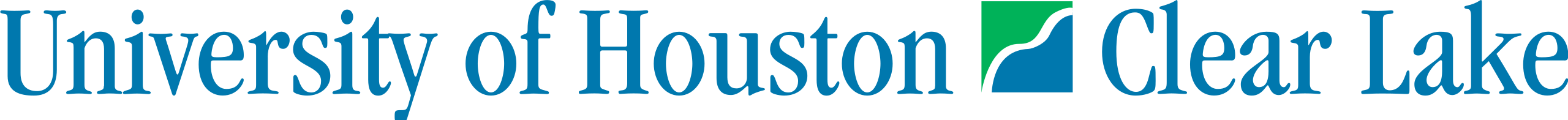 Common Voucher Denial Reasons
30
Missing itemized receipts on meals
Not printing names next to illegible signatures
Attendee names not listed on entertainment If <10 must list
Only one invoice number per voucher
Reimbursements must be signed by supervisor
Reimbursement coversheet must be signed by requester
Missing proof/method of payment for reimbursements
No gift card reimbursement for third party purchases; request card from Business Operations via packet
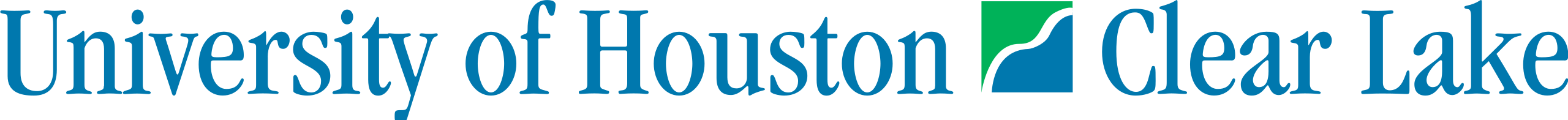 Common Voucher Denial Reasons
31
Late filed reimbursements (>60 days) require  Exhibit B form uploaded and routed through the TAX-AP path in workflow
Improper restricted fund was used
Route through OSP, not AP, on payment via grant funds
Sensitive information has not been redacted
Vendor hold status for purchases over $500 not uploaded
Wrong address-does not match invoice (when paying by check)
Wrong documentation uploaded
Wrong invoice number
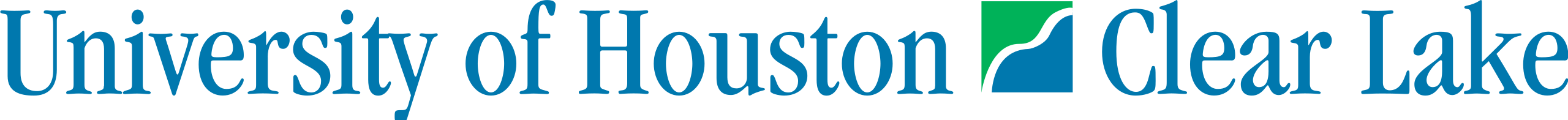 Knowing what to create… tips
32
Knowing what to create… tips
33
34
Questions?
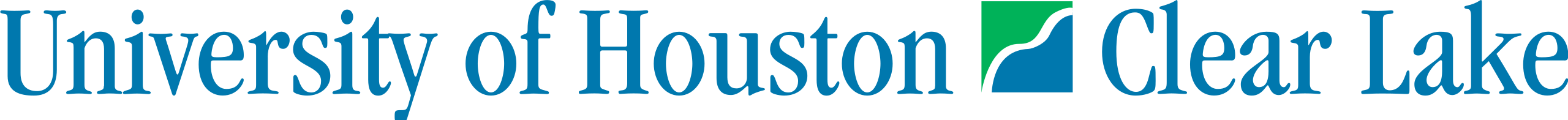